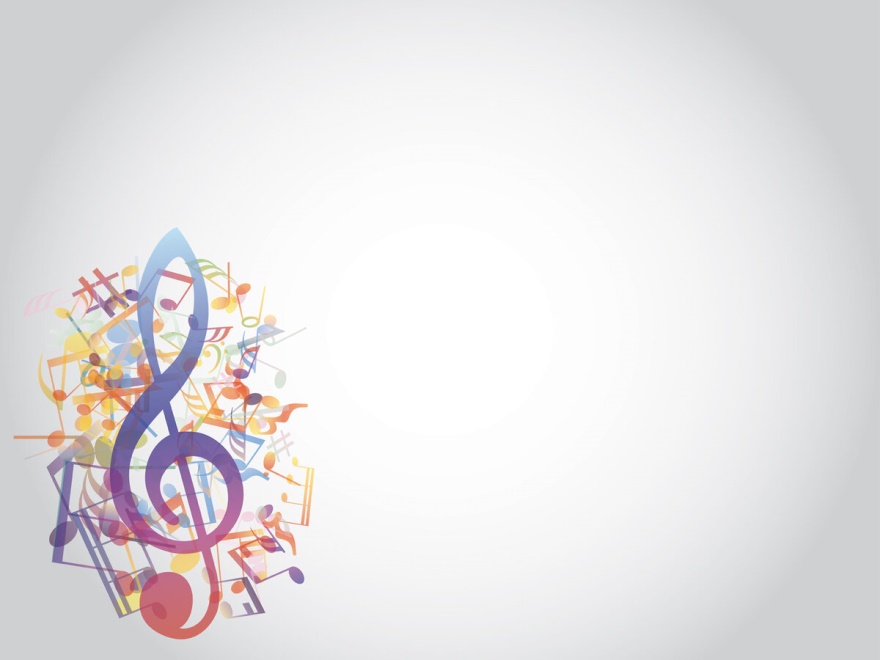 Муниципальное бюджетное дошкольное образовательное учреждение 
«Детский сад № 85 комбинированного вида» города Орла



Задание по реализации образовательной области 
«Художественно – эстетическое развитие»

             Форма обучения – дистанционная
               Возрастная группа – 5-6 лет
Подготовила: 
музыкальный руководитель
Бородина Т.Ю.
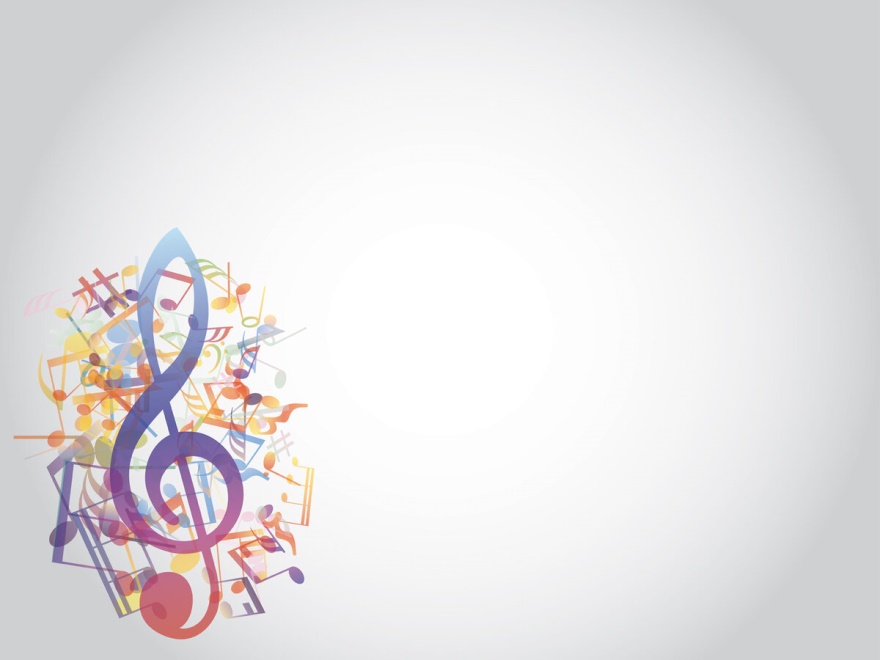 Музыкально – дидактическая игра 
«Четвертый лишний»
Цель: учить различать группы инструментов, развивать зрительное внимание, навыки самоконтроля.
Правила: выбери        лишний    (по группе)  инструмент,     нажав     левой    кнопкой    мыши    нужную      картинку.
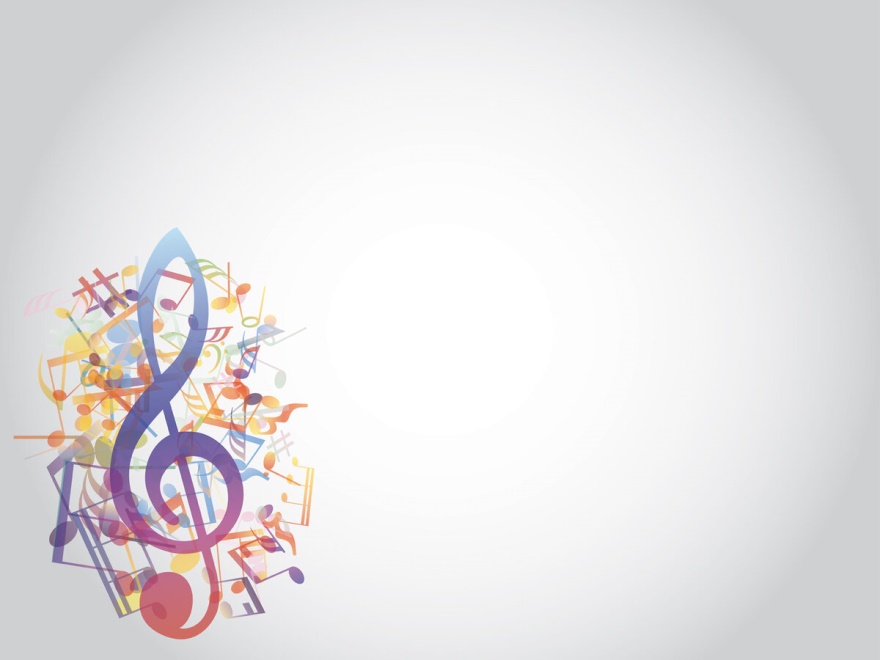 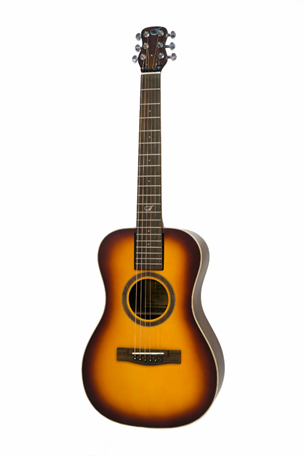 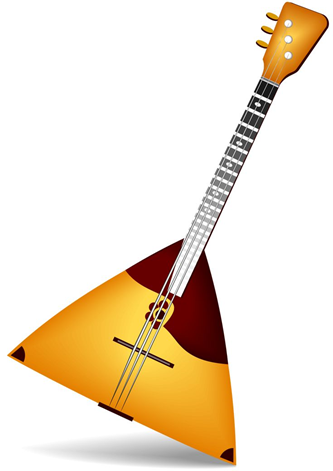 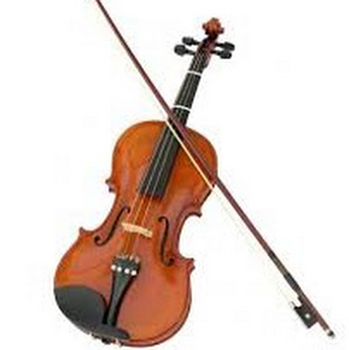 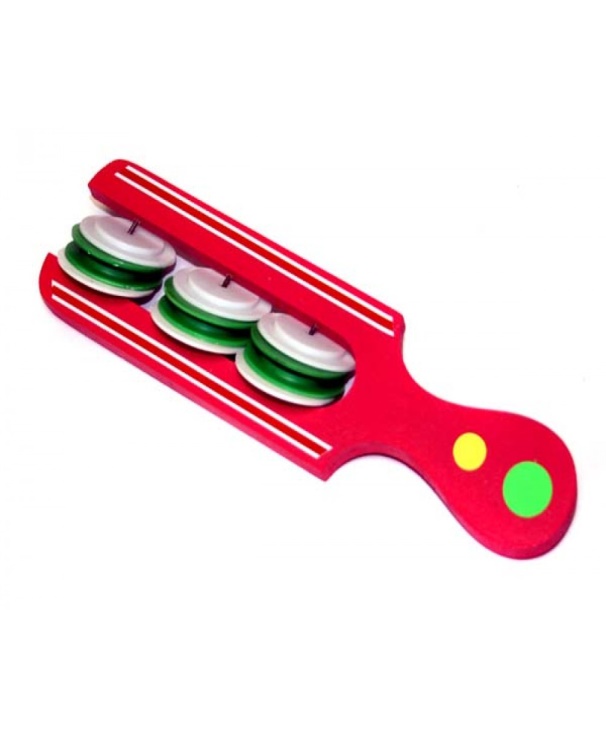 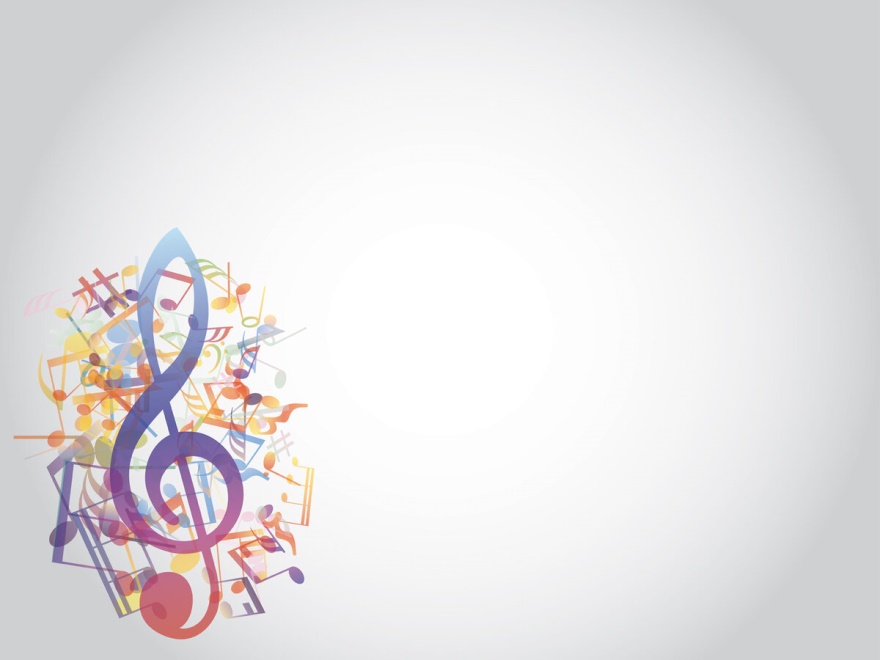 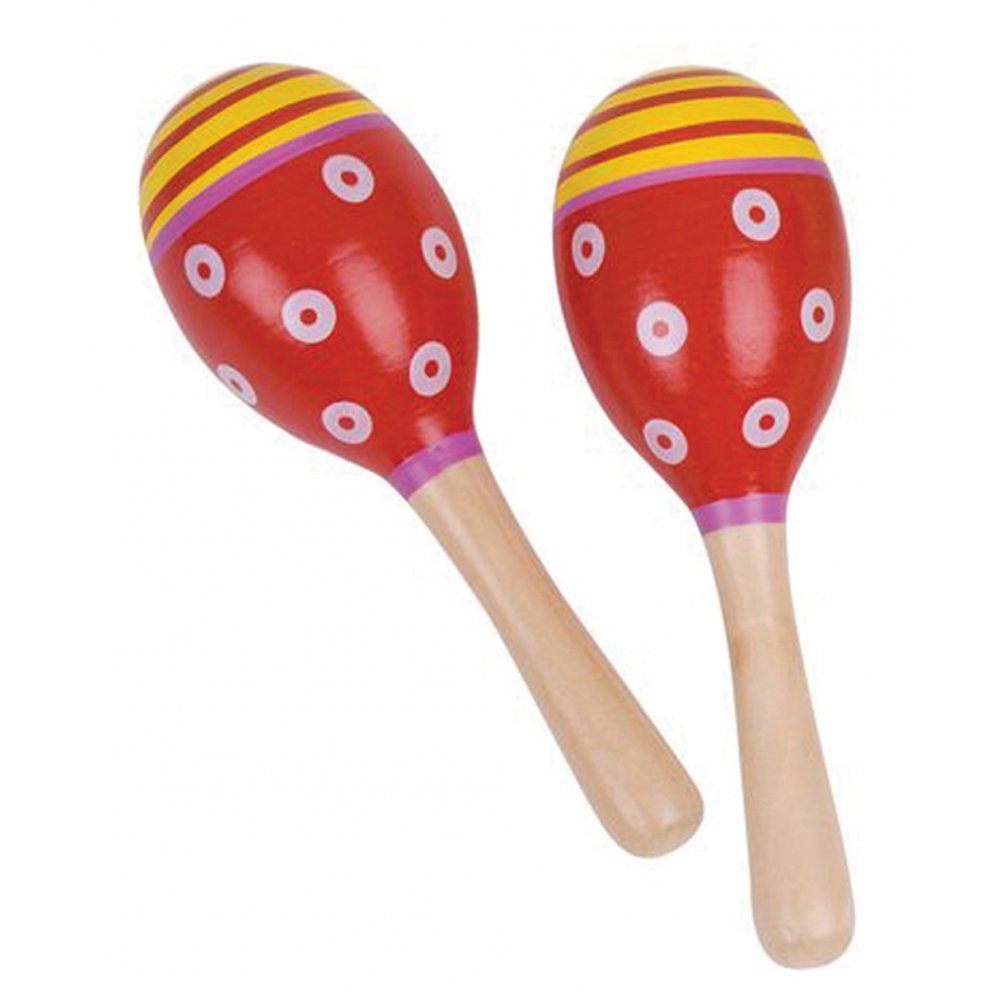 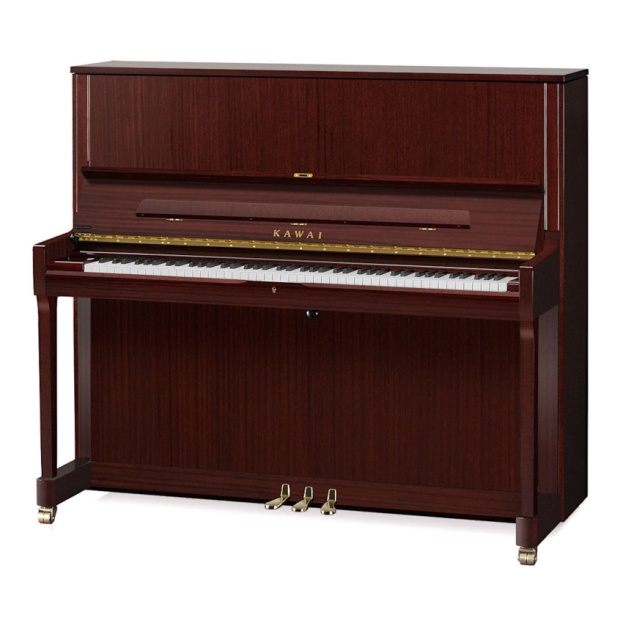 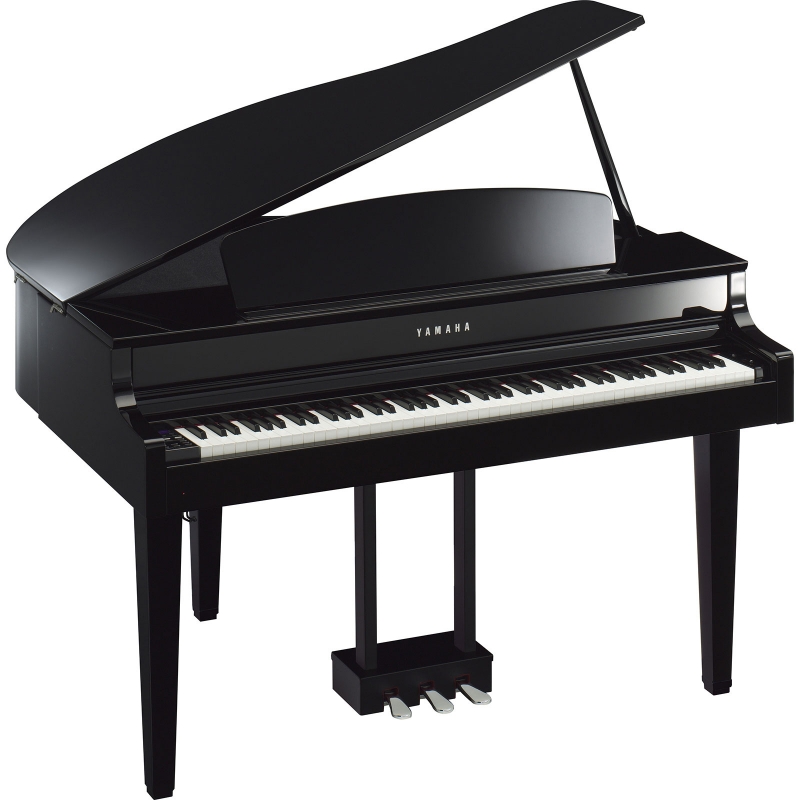 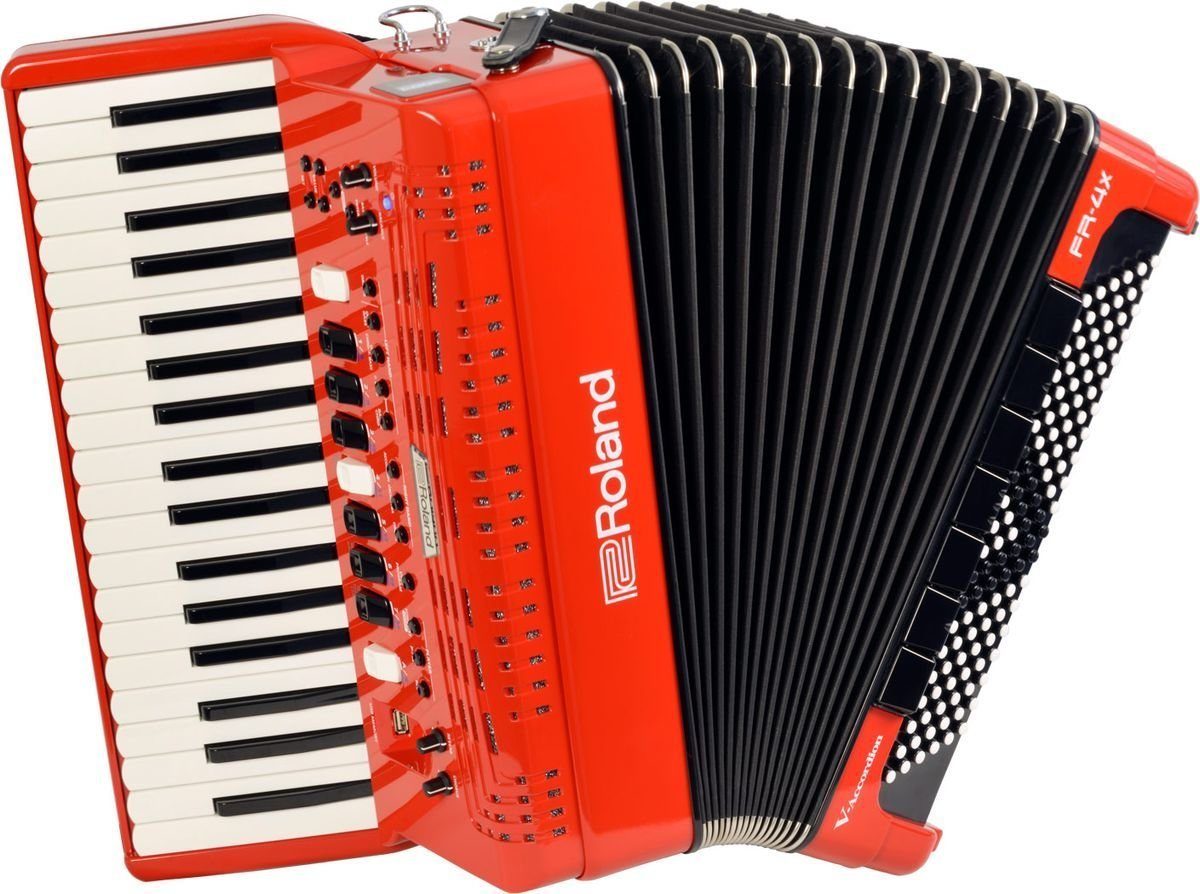 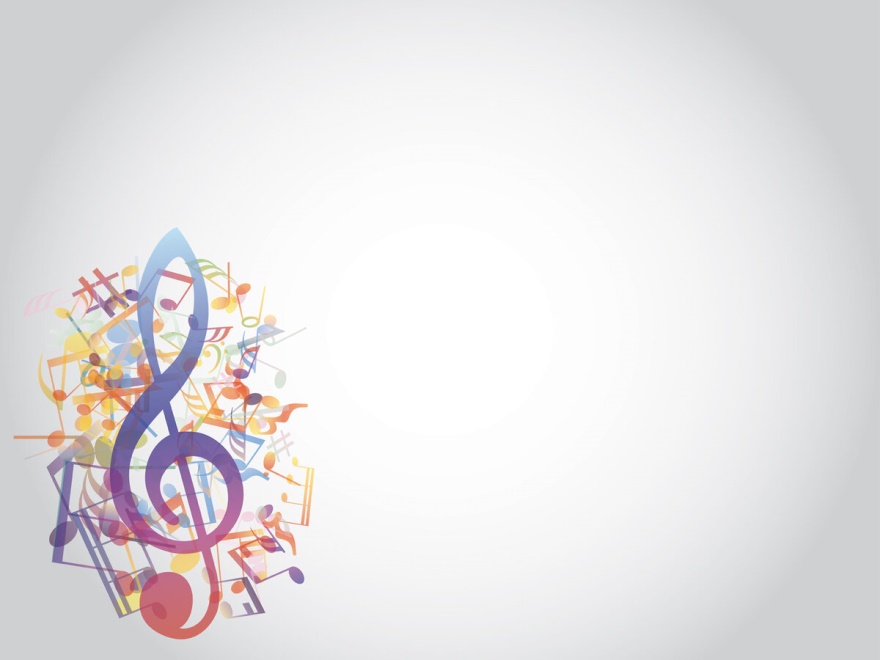 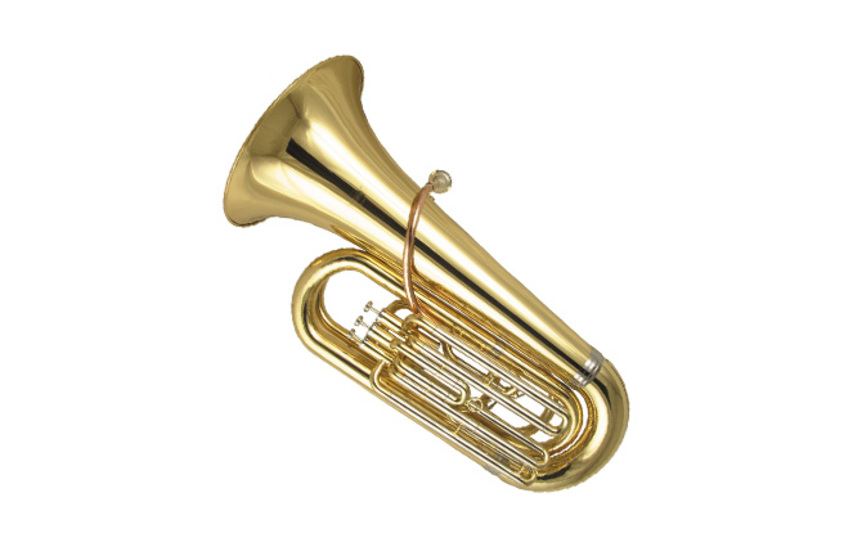 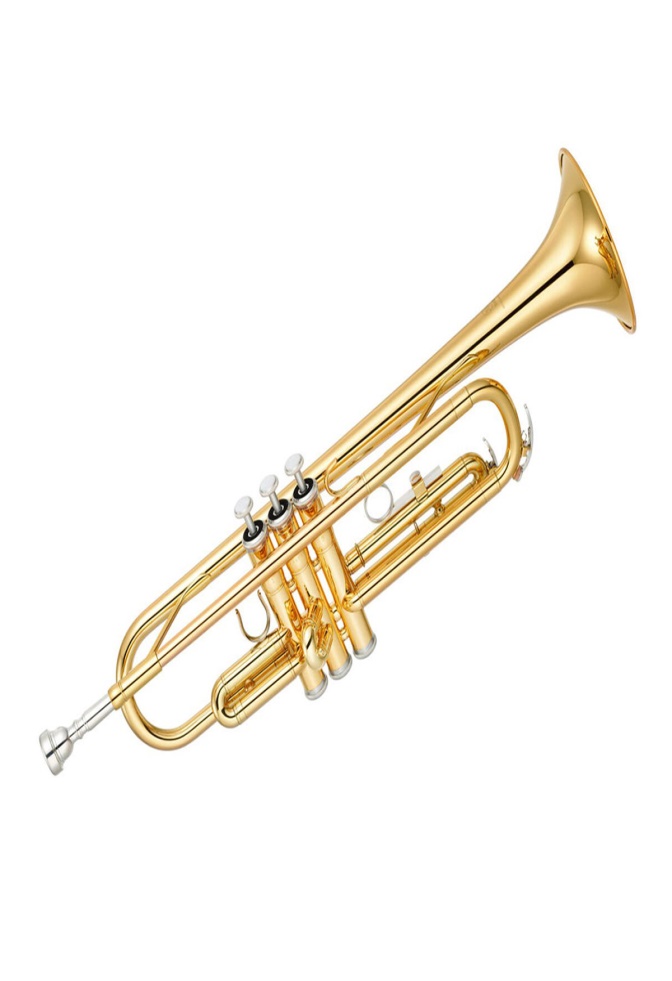 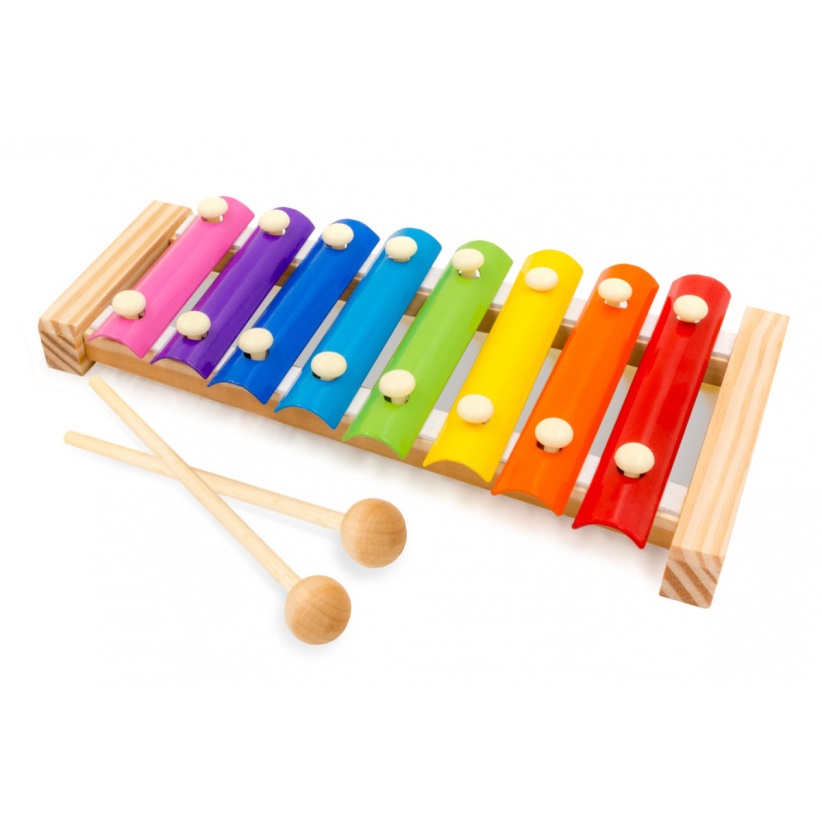 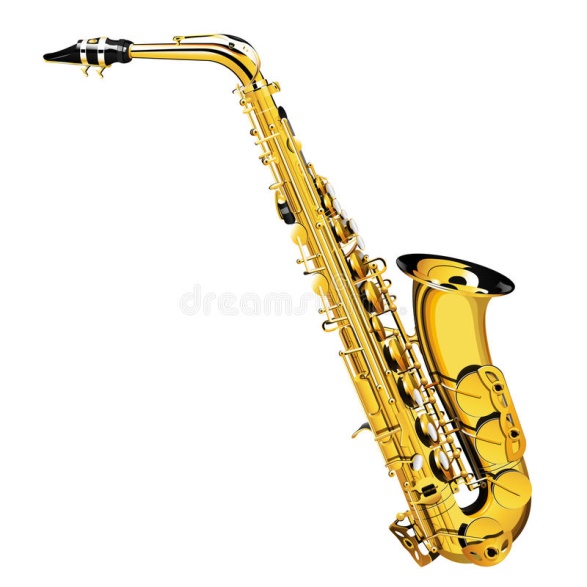 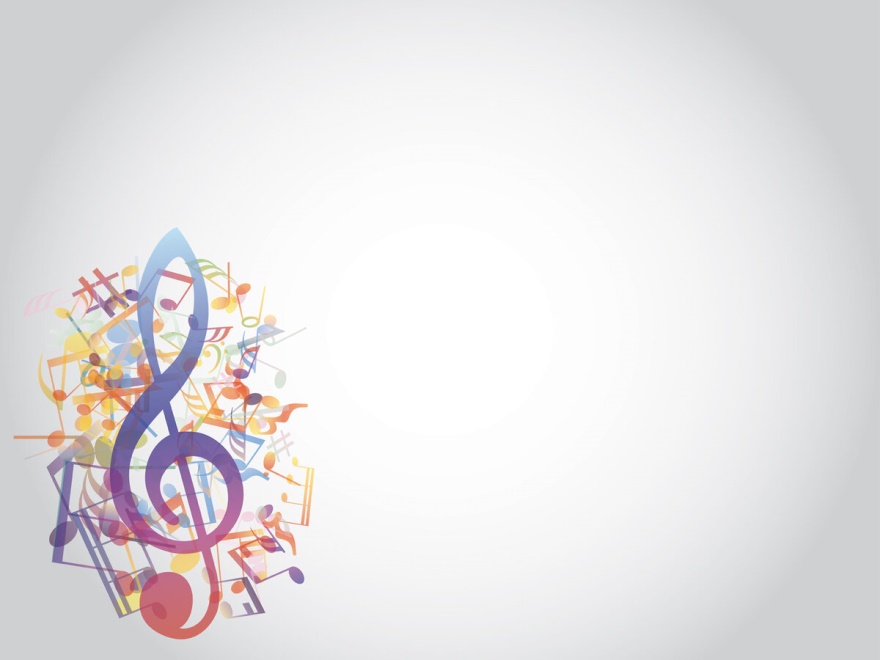 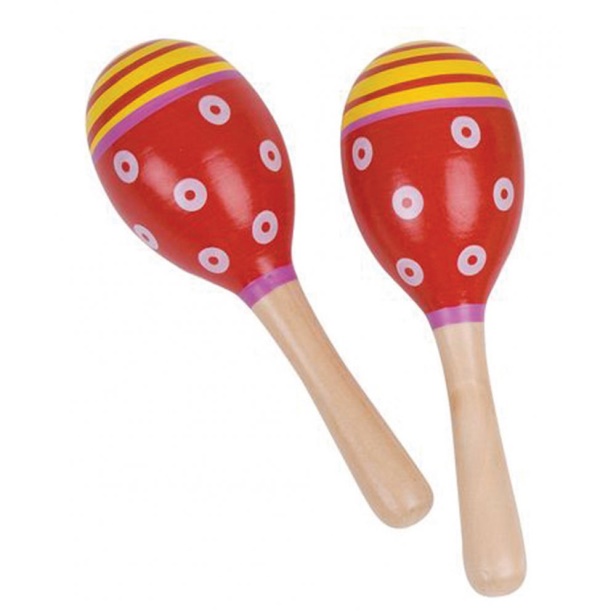 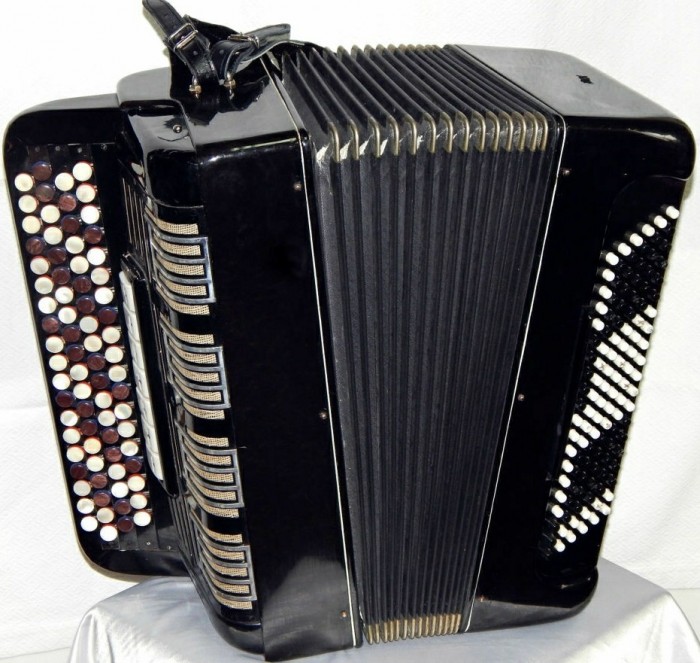 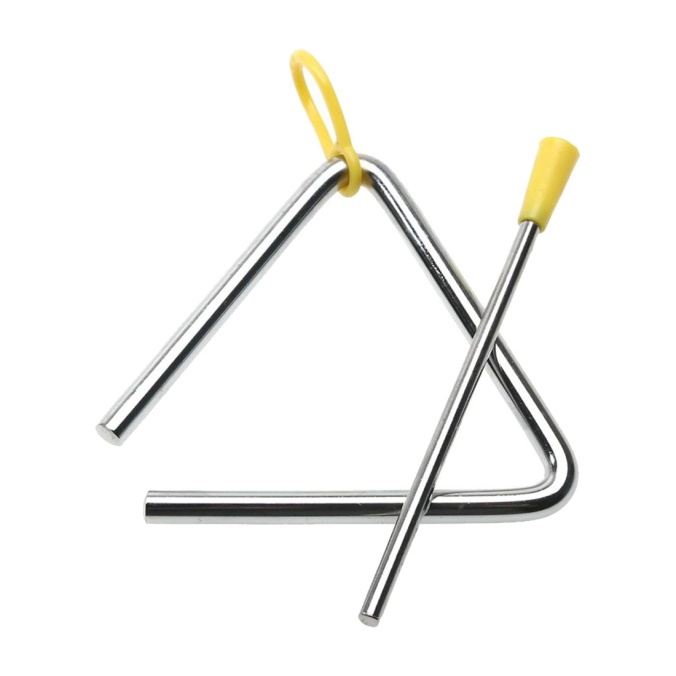 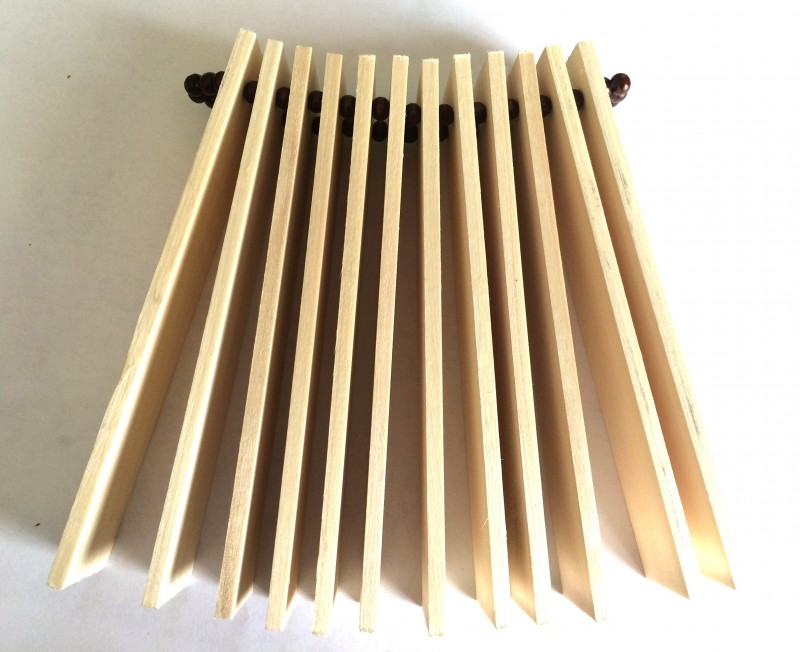 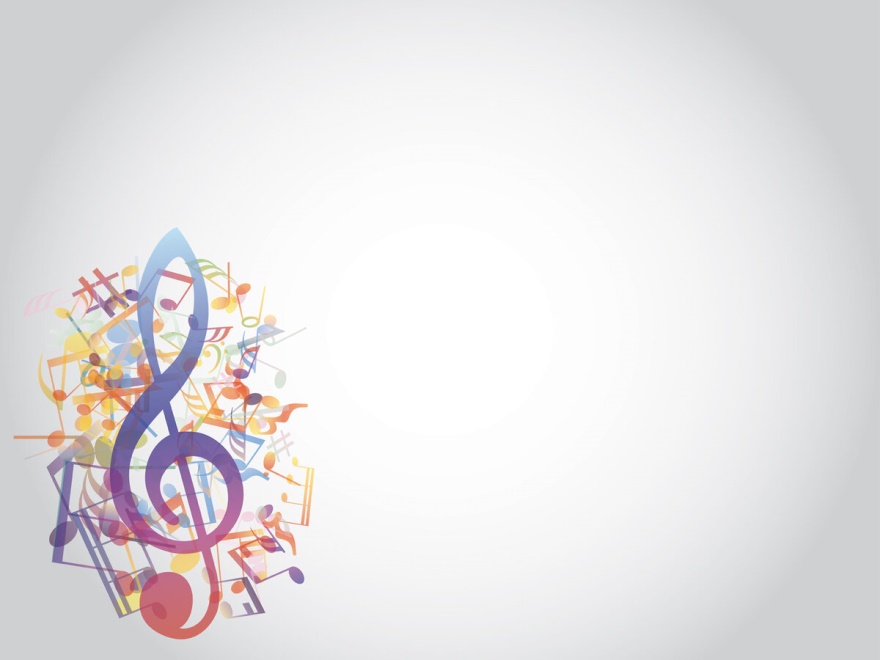 Молодец!